Module 4: The vacillating Giant
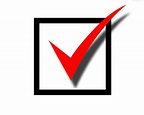 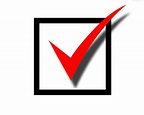 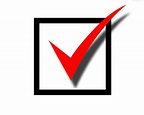 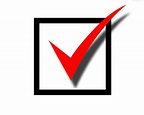 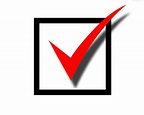 1
American History
Talk 29: Great Depression and New Deal (1929-1938)
Great Depression & New Deal (1929-1939)
Market crash, Great Depression, and Dustbowl 

The Republican response (1929-1932)

……………….Musical interlude………………………..

Franklin Delano Roosevelt and the New Deal (1932-1940)

Eleanor Roosevelt
Market Crash and Great Depression
Roaring Twenties 1921-1929
The 1920’s USA a booming economy
Rising standard of living wages rise 40% , prices 10% 
Rising international trade…modest US tariffs, US loans fund German reparations and economy
Unprecedented rise of consumer lending (from 3% to 7% of GDP) by ‘new’ middle class
75% durable goods bought on credit
15% US public investing in stocks by 1929 

“Anything goes” Financial System
Federal Reserve created 1912 but decentralised….decisions based on consensus…none
Margin stock buying (buy $100 stock, 10% down payment, 90% due in future)
Banks as speculators ..Commercial banks also active traders
Insider trading rampant
…..certainty of future price rises…this is the ”New Economy”
Booming Stock market
Dow Jones index rose 100% from 108 January
1920 to 220 October 1928
Dow Jones Index 
1920-October 1929
400
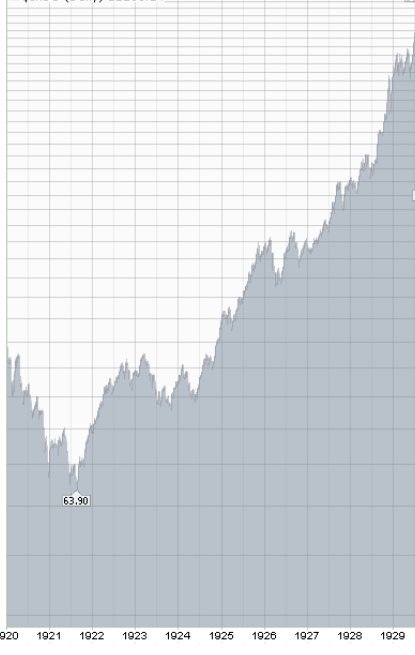 1928…Fed concerned and raise rates 
……Feb  from 3.5% 4%/ July to 4.5%
1929 Spring. Early indicators bad news
…..reduction in steel /car sales/ houses
…..falling production/prices
300
200
1929 Fed responds…too little, too late
……Feb  from 4.5% 5.0%/ August 6%
But market rises another 80% 
….…market up 400% in 10 years
…… real economy 42%
100
First public warnings market overheated
…’experts” defend THE NEW ECONOMY
The Crash Thursday October 24th
Thursday October 24th
 …..rumours spread “market overvalued.”
…panic selling, drops 11%
...volume too high to process orders
….emergency meeting of bankers
Friday October 25th….Banking Consortium attempt to stop fall by 
   buying “bargains”..drops only 2%
		…..expectations of immediate recovery not met
		…..media attempts to ban “sad films”, censor newspapers
News travels and shared fast
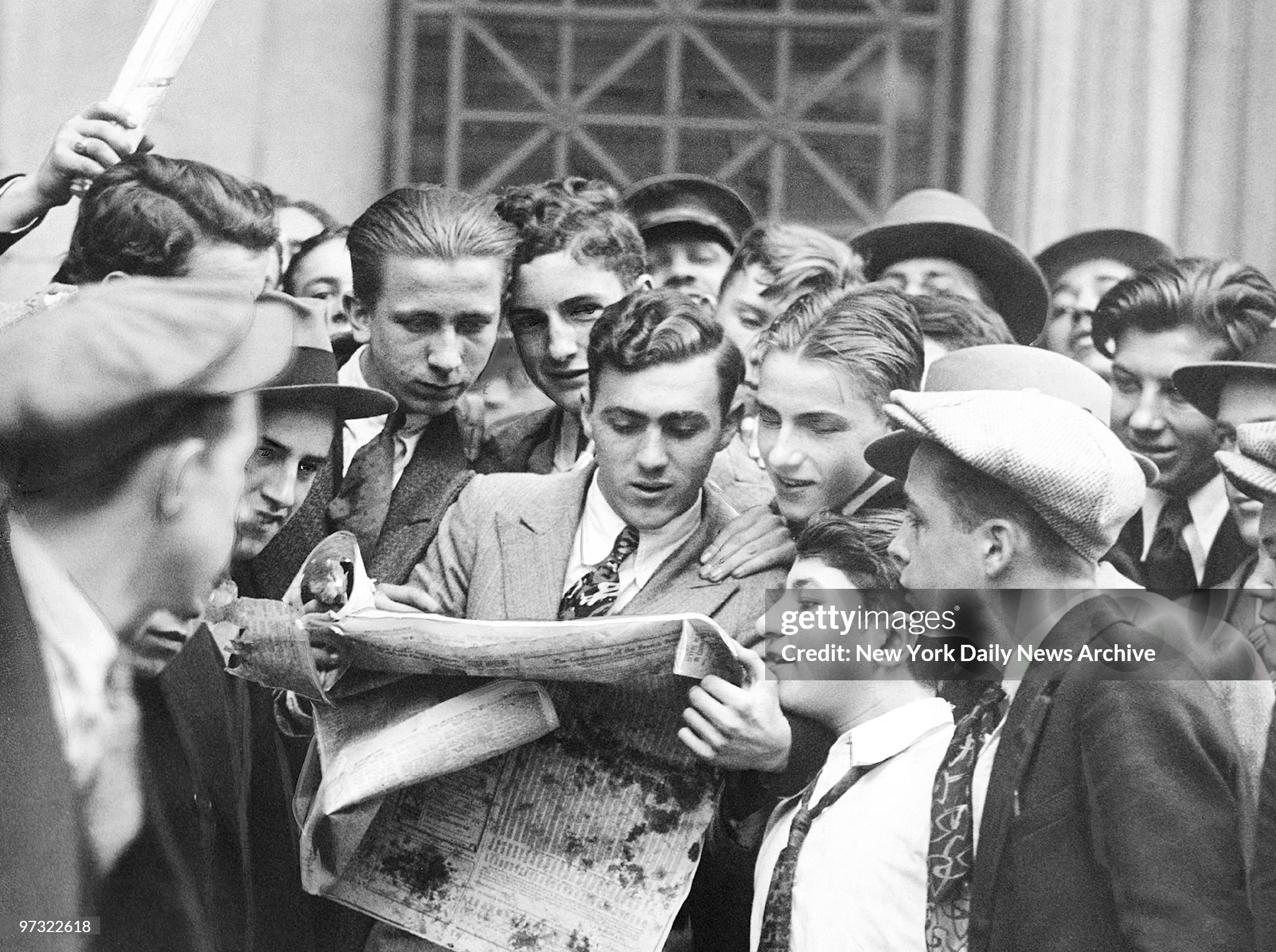 …….That week-end after
“……Wall Street hummed with week-day activity. The great buildings were ablaze with lights all night as sleepy clerks fought desperately to get the accounts in shape for the Monday opening. Horrified brokers watched the selling orders accumulate. It wasn't a flood; it was a deluge. Everybody wanted to sell-the man with five shares and the man with ten thousand. Evidently the week-end cheer barrage had not hit its mark.”
“Black Monday” October 28th
Eyewitness on trading floor as market drops 12%:” traders hollered and screamed, they clawed at one another's collars. It was like a bunch of crazy men. Every once in a while, when Radio or Steel or Auburn would take another tumble, you'd see some poor devil collapse and fall to the floor.”

That evening…”Wall Street was lit up like a Christmas tree. Restaurants, barber shops, and speakeasies were open and doing a roaring business. Messenger boys and runners raced through the streets whooping and singing at the tops of their lungs. Slum children invaded the district to play with balls of ticker tape. Well-dressed gentlemen fell asleep in lunch counters. All the downtown hotels, rooming houses, even flophouses were full of financial employees who usually slept in the Bronx. It was probably Wall Street's worst night. Not only had the day been bad, but everybody down to the youngest office boy had a pretty good idea of what was going to happen tomorrow.”
Inside the exchange Black Monday
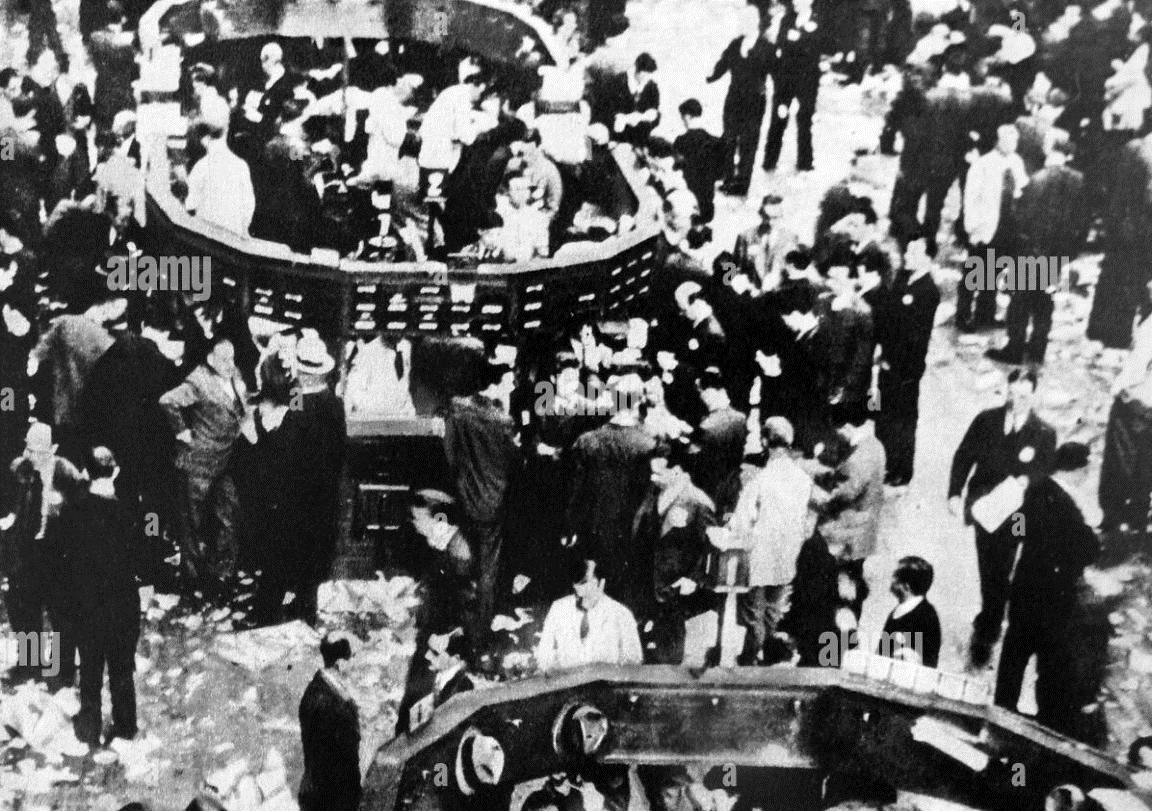 Crowds rush to Wall Street…trading expands outside….panic selling…no buyers
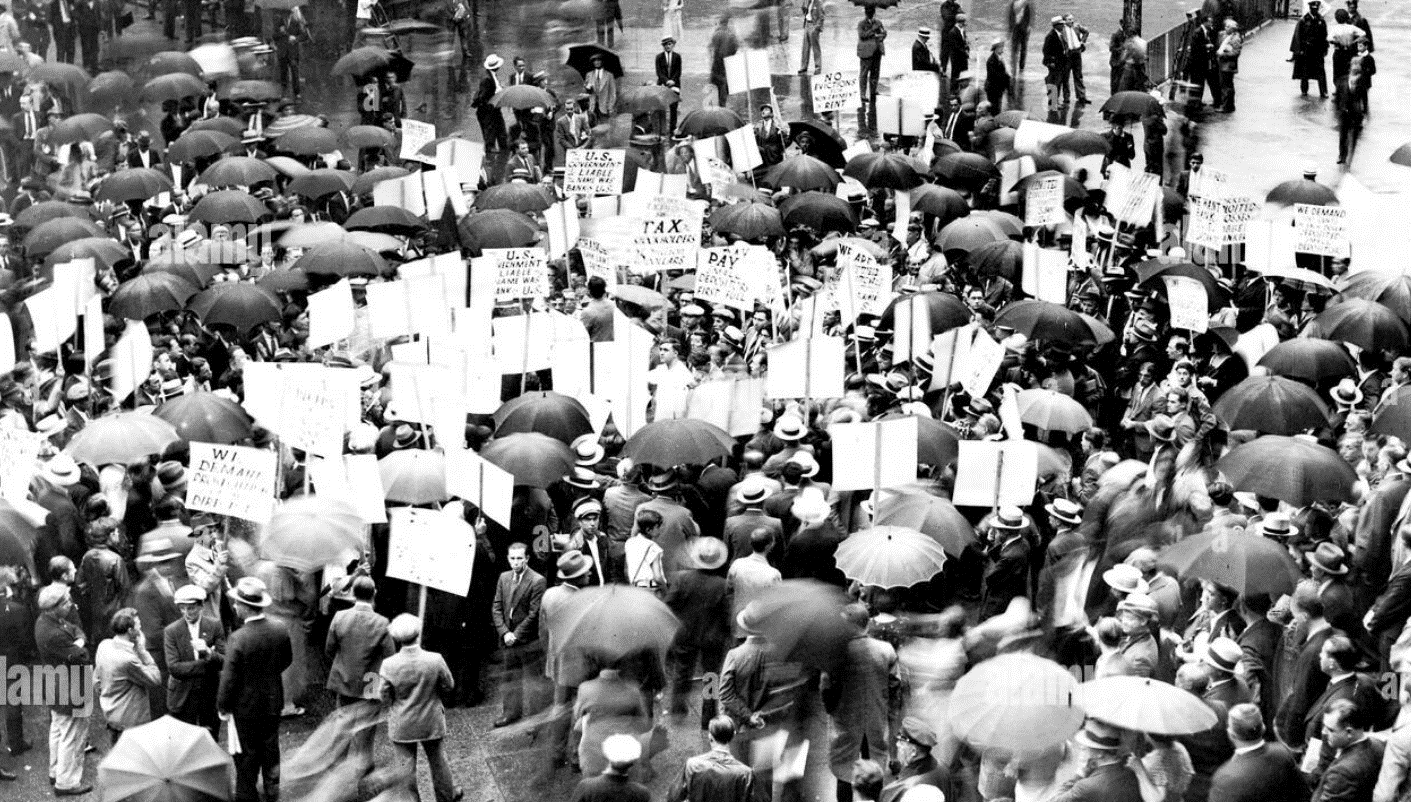 “Black Tuesday”. October 29th
Market drops another 12% 
…..“ The selling pressure was wholly without precedent. It was coming from everywhere. The wires to other cities were jammed with frantic orders to sell. So were the cables, radio and telephones to Europe and the rest of the world. Buyers were few, sometimes wholly absent. Often the specialists stood baffled at their posts, sellers pressing around them and not a single buyer at any price.”
Crowds outside Wall Street
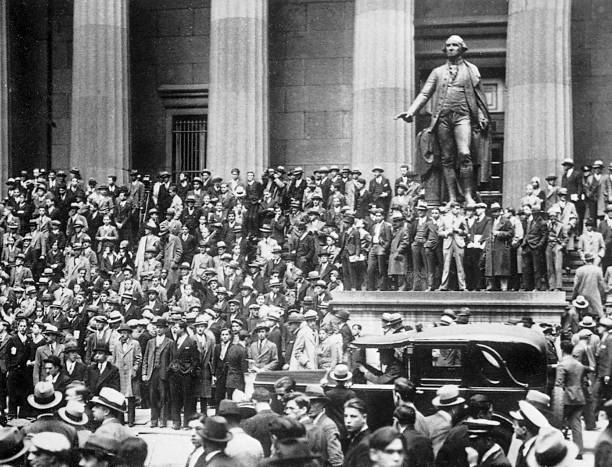 The crisis
Banks and Financiers meet to “buy any stock” to save market
Stocks continue fall…82% decline by 1932..20 years to recover
Dow Jones Index 1920-November 1932
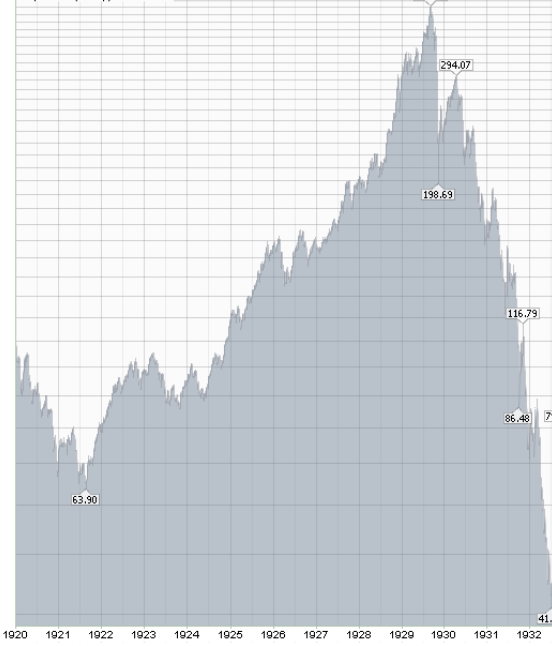 CRASH
400
“BUY BACK”
300
200
100
First impact: the Margin traders….$7Bn (loaned out….cleaned out
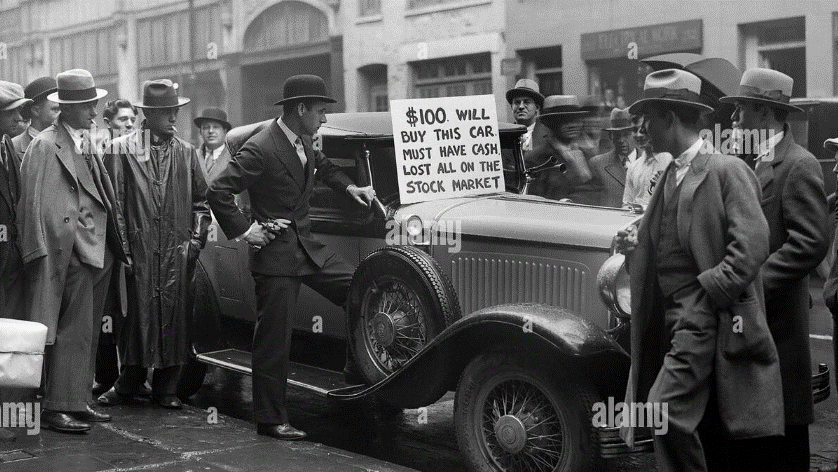 Then the Banking System collapsed
System unstable
30,000 banks in US…independent, unsupervised, 
Overstated ‘reserve accounting’ (cheques assets for both lending bank and financing institution!)

Federal Reserve Response “new”, slow, wrong, ineffective
Decisions require consensus from each district
“Real Bills” doctrine…lend only to solvent/ avoid ..”moral hazard” No “banker of last resort”…no deposit insurance

Loans to margin traders unrecoverable, balance sheet liquidated
Next….the banks
Bank Failures USA 1920-1932
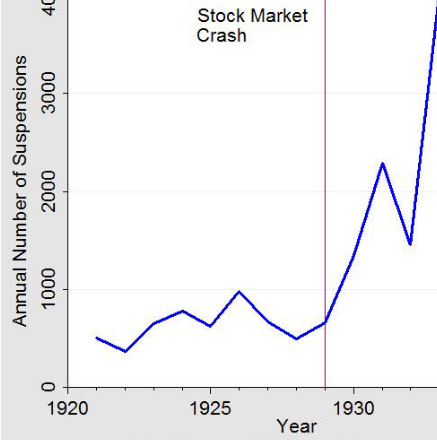 Depositors rush to get cash
…30% banks fail by 1933
….20% loss in national savings
Credit Money/ loans called
 …money supply shrinks by 30% within two years
Recovering deposits (or not)..calm inside?
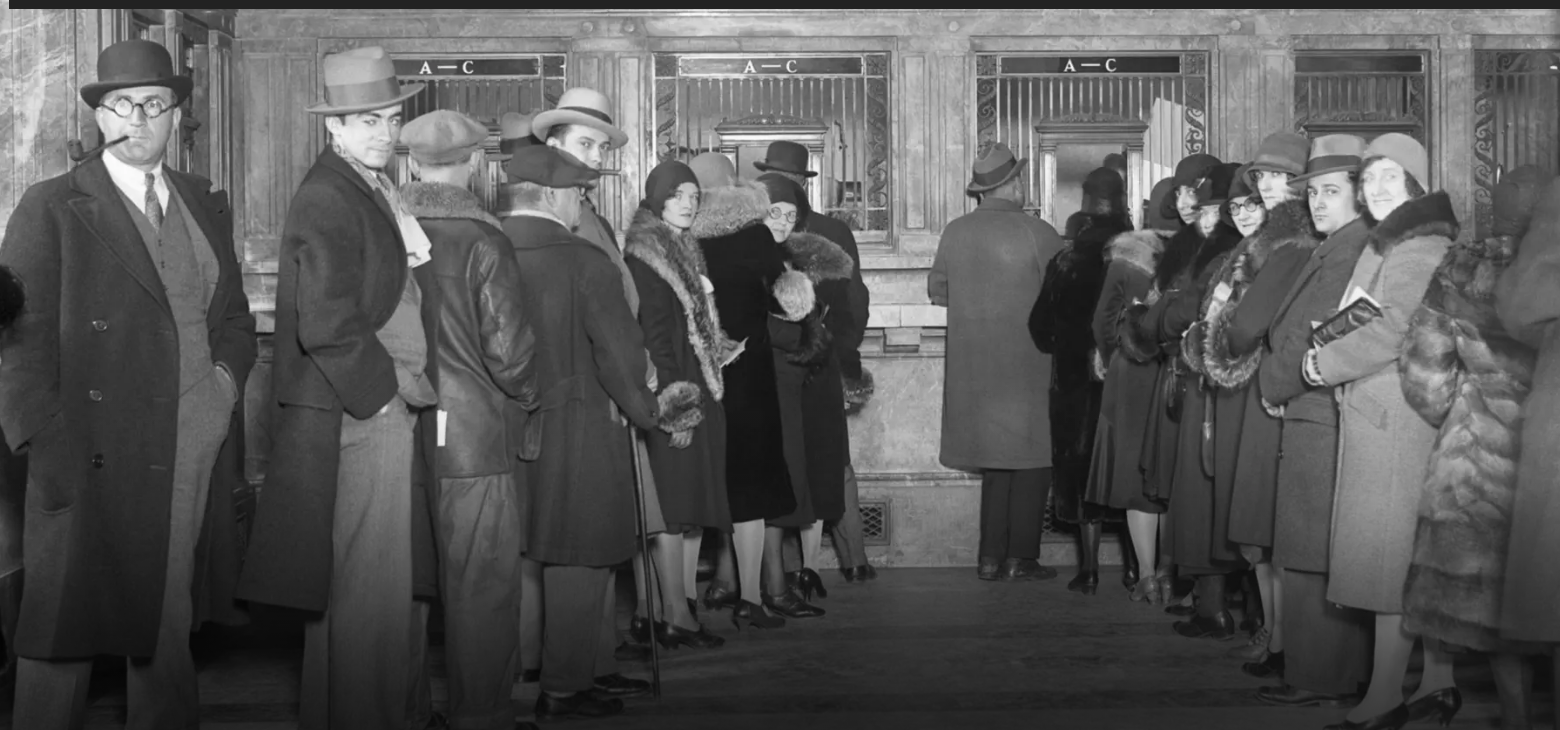 Bank Runs..outside it is not calm
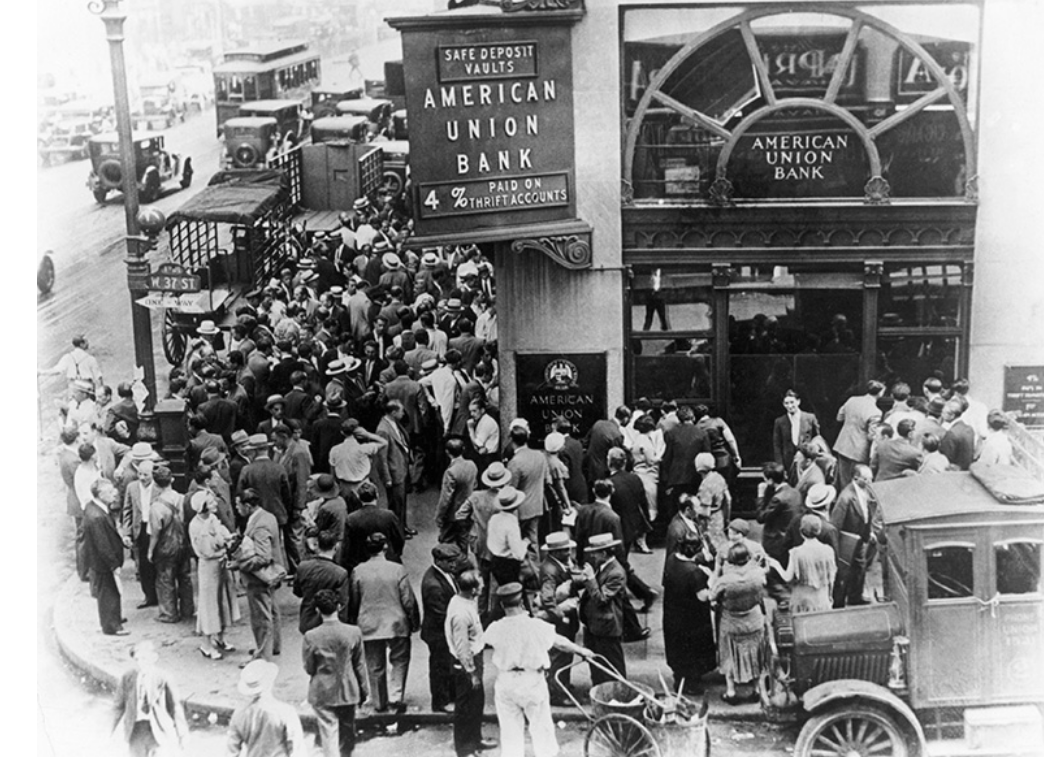 Next…”real economy contracts
Output declines, unemployment soars, prices decline
Soup Kitchens replace “speak easies”….funded by charities….even gangsters
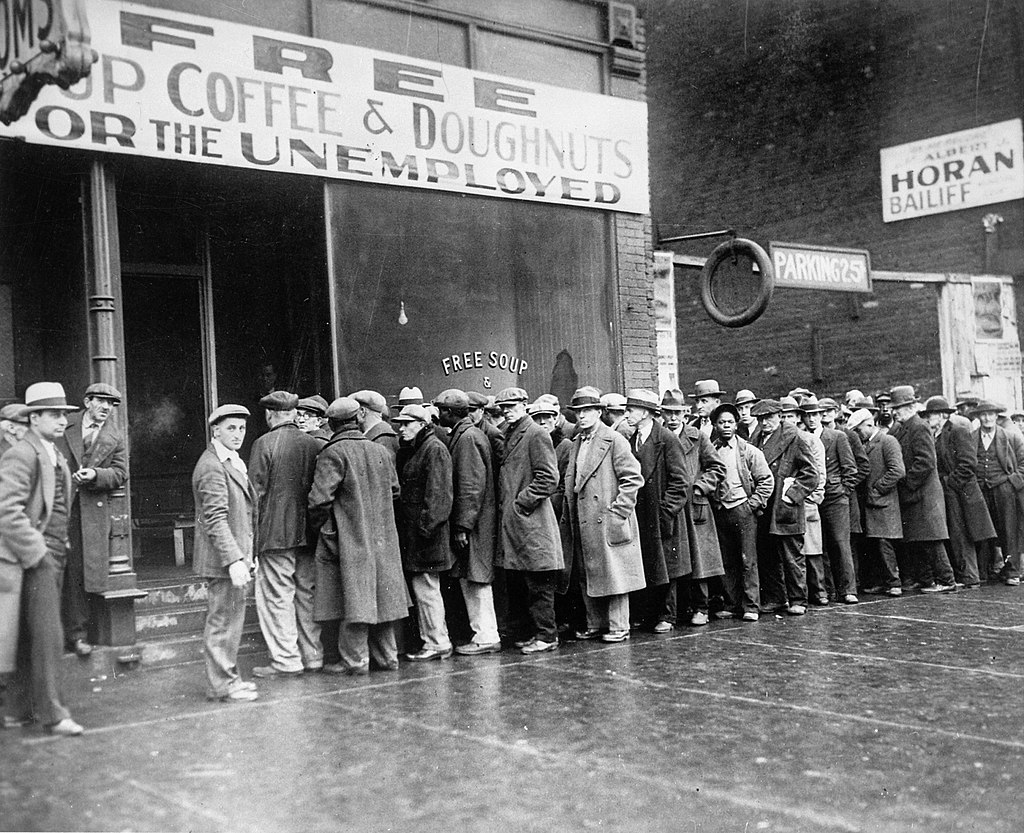 Queuing up for food
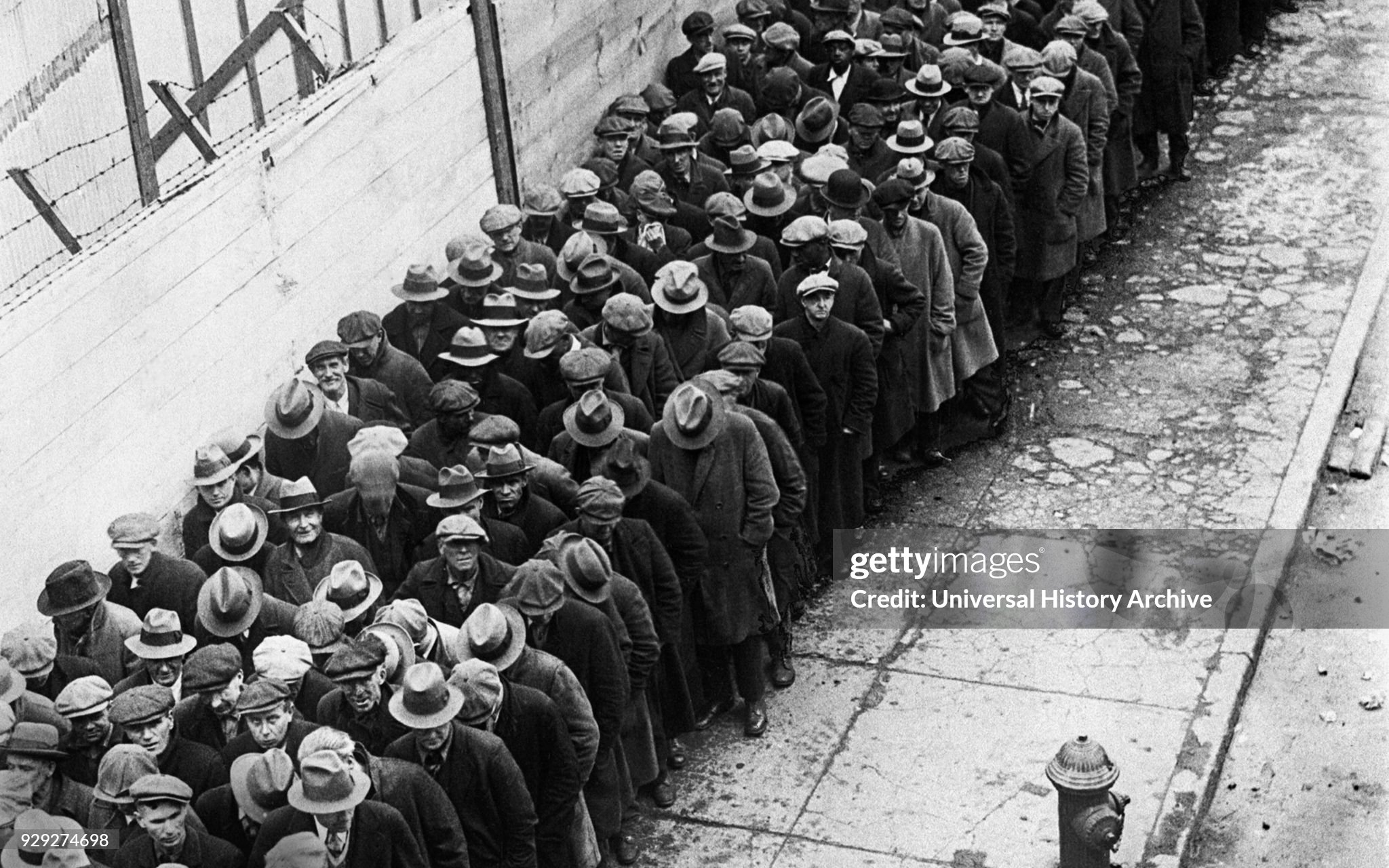 Food bank New York City
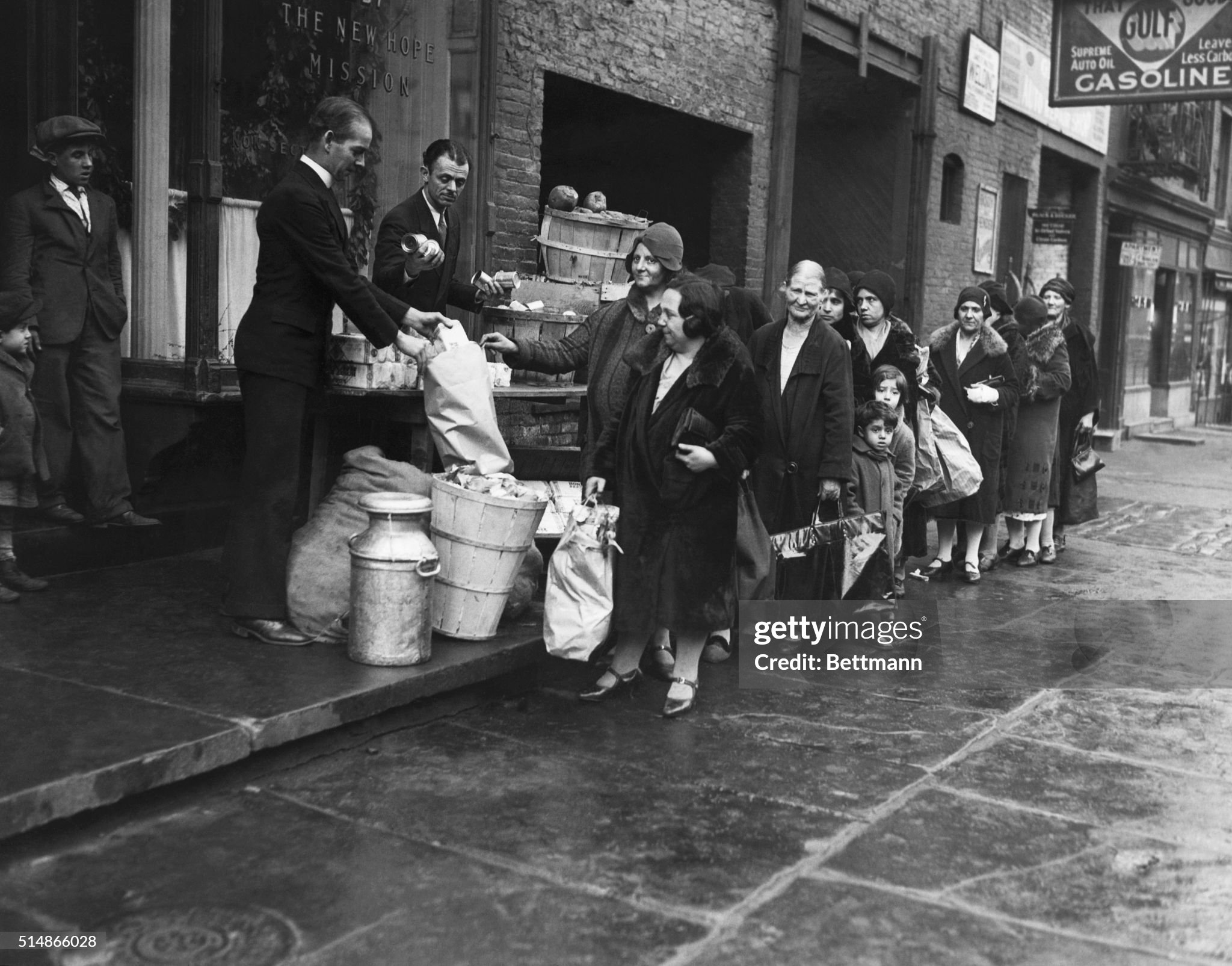 ………….Even the desperate can look “cool”
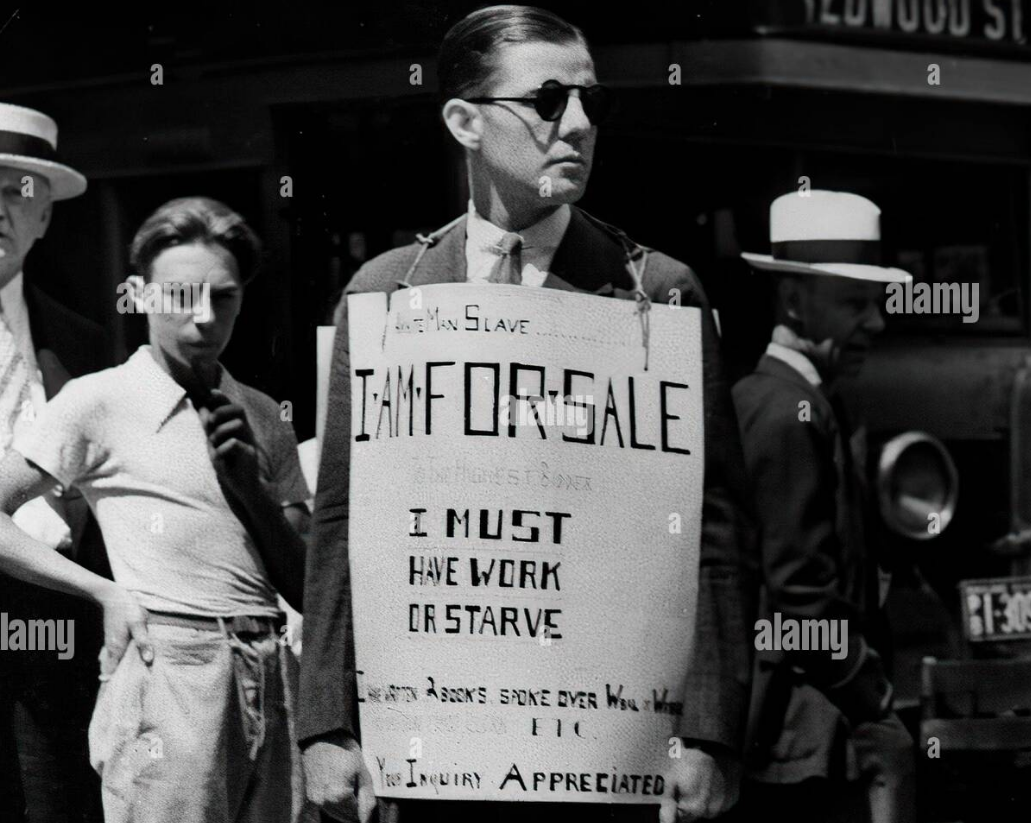 Advertising for work
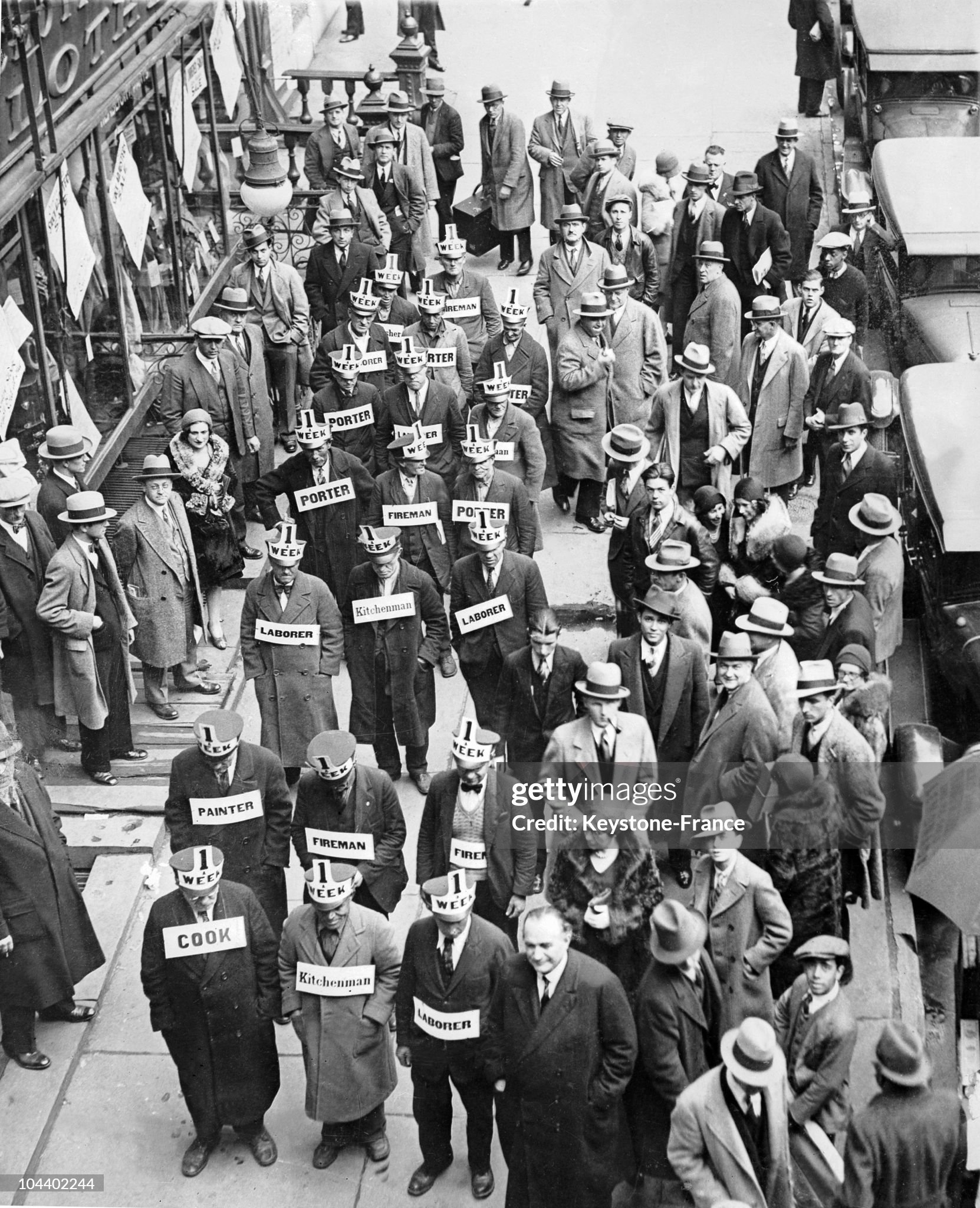 Next….environment catastrophe
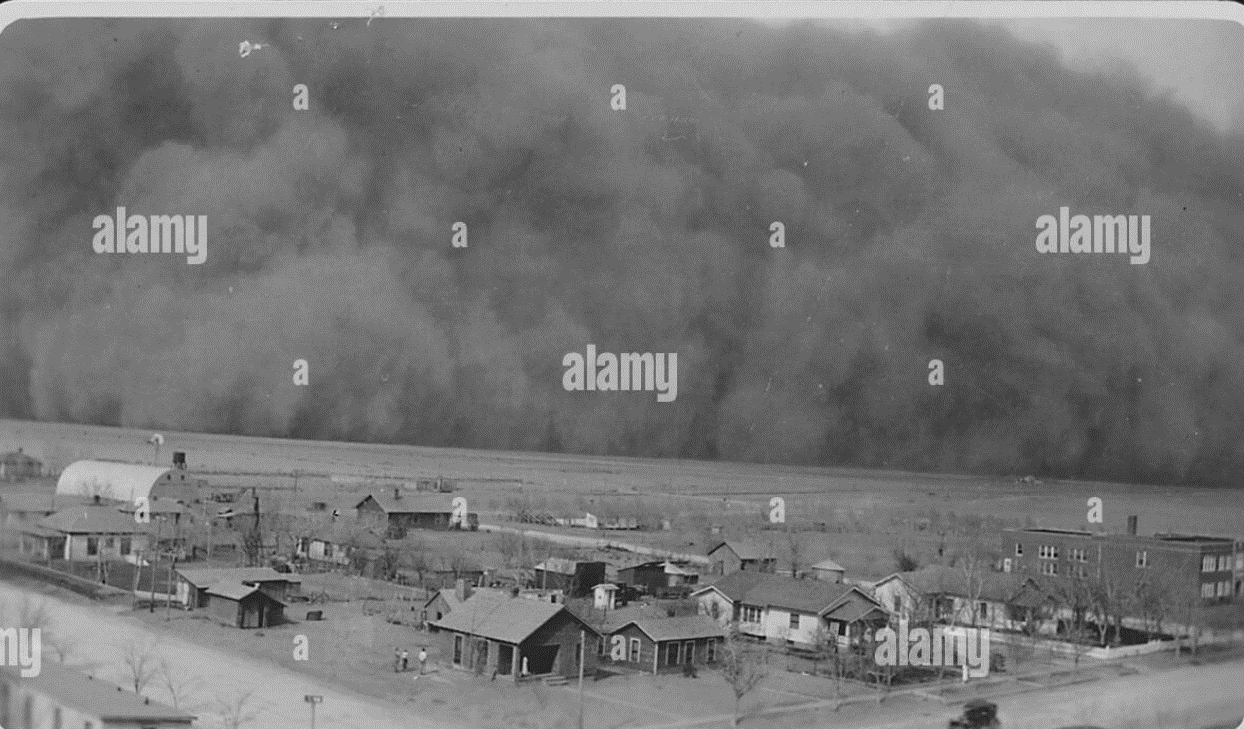 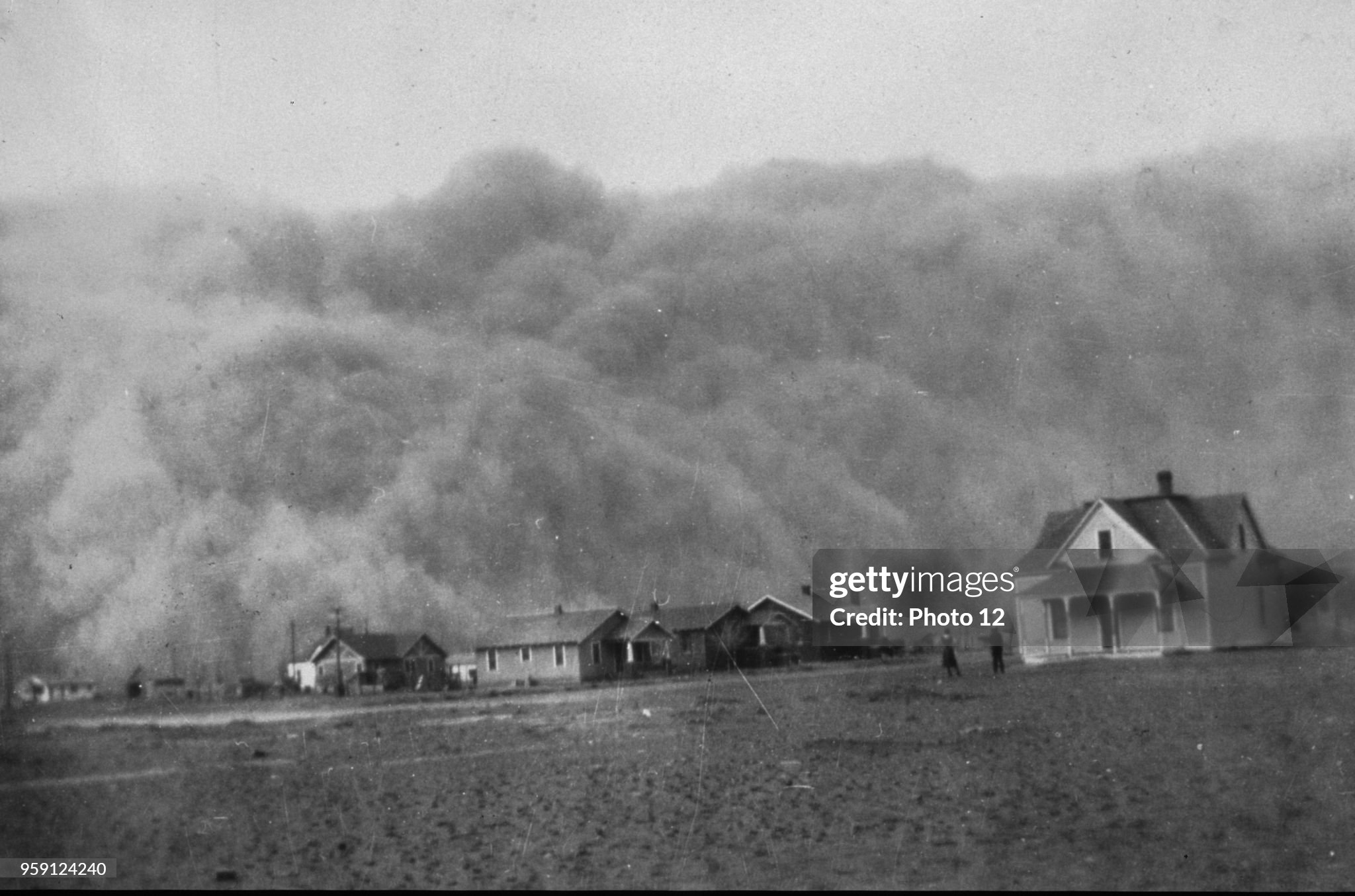 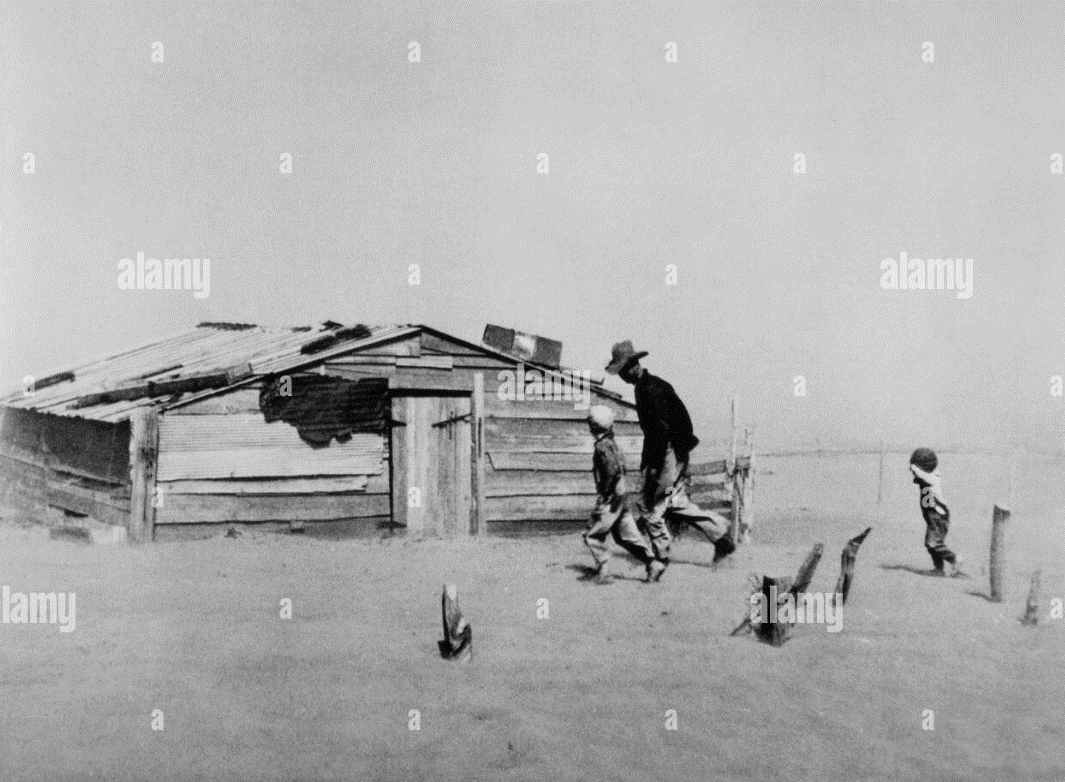 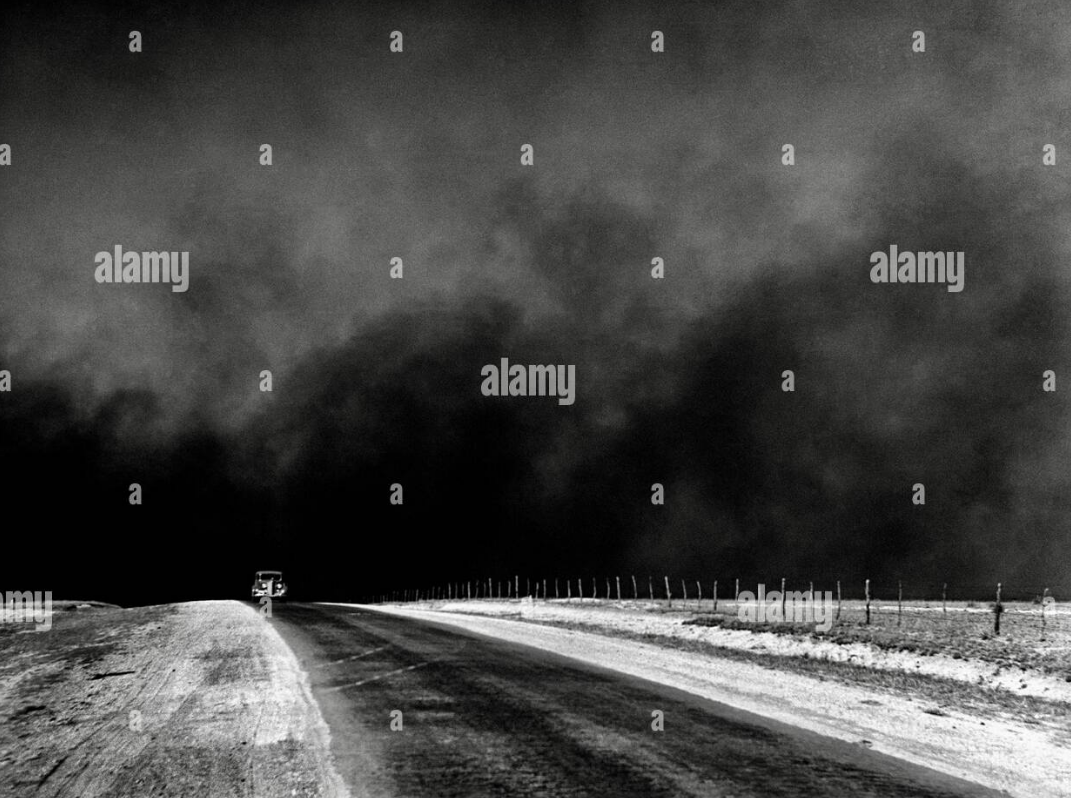 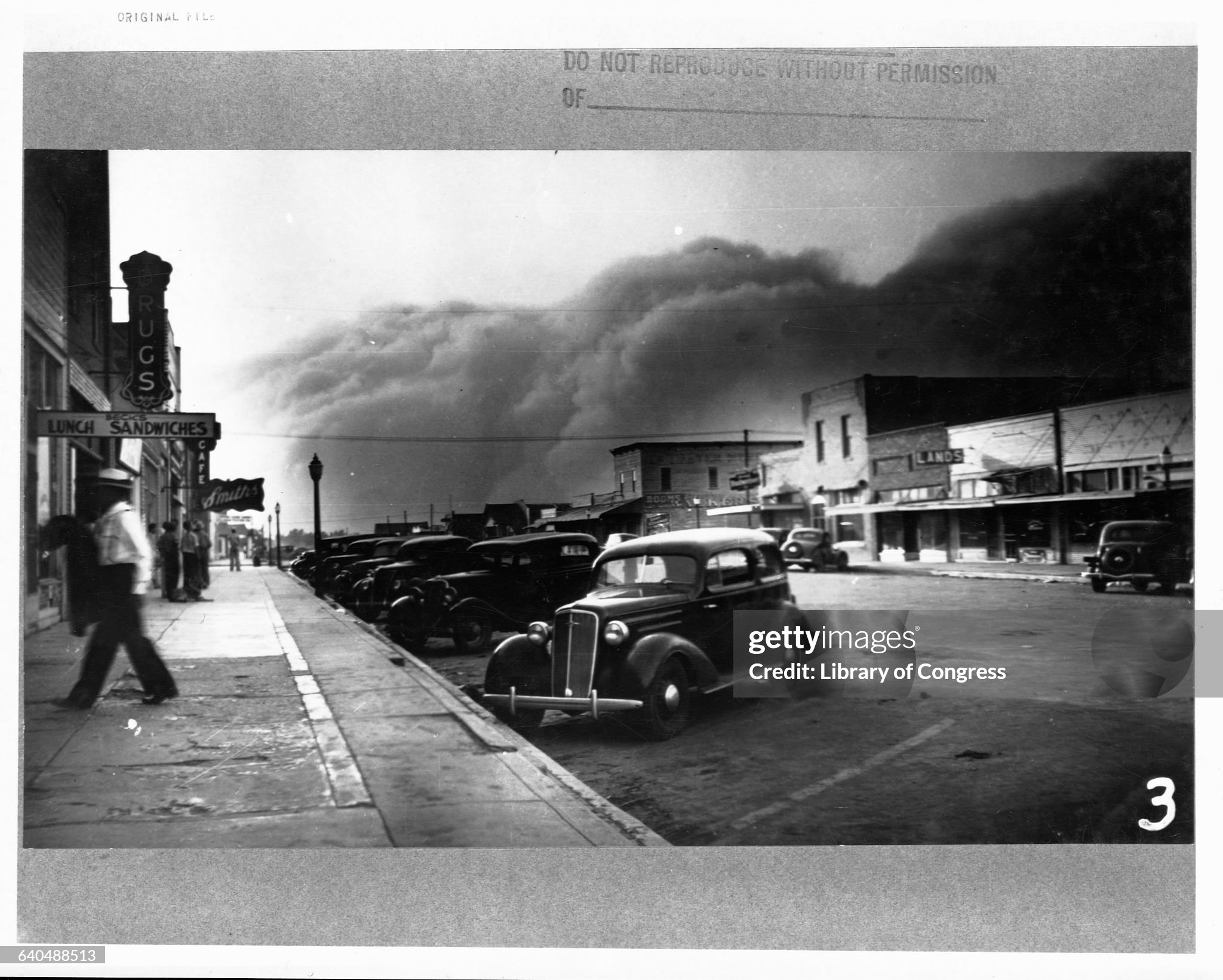 Dustbowl (1930-1940)
Homestead Act 1862
…free land
…move West post war
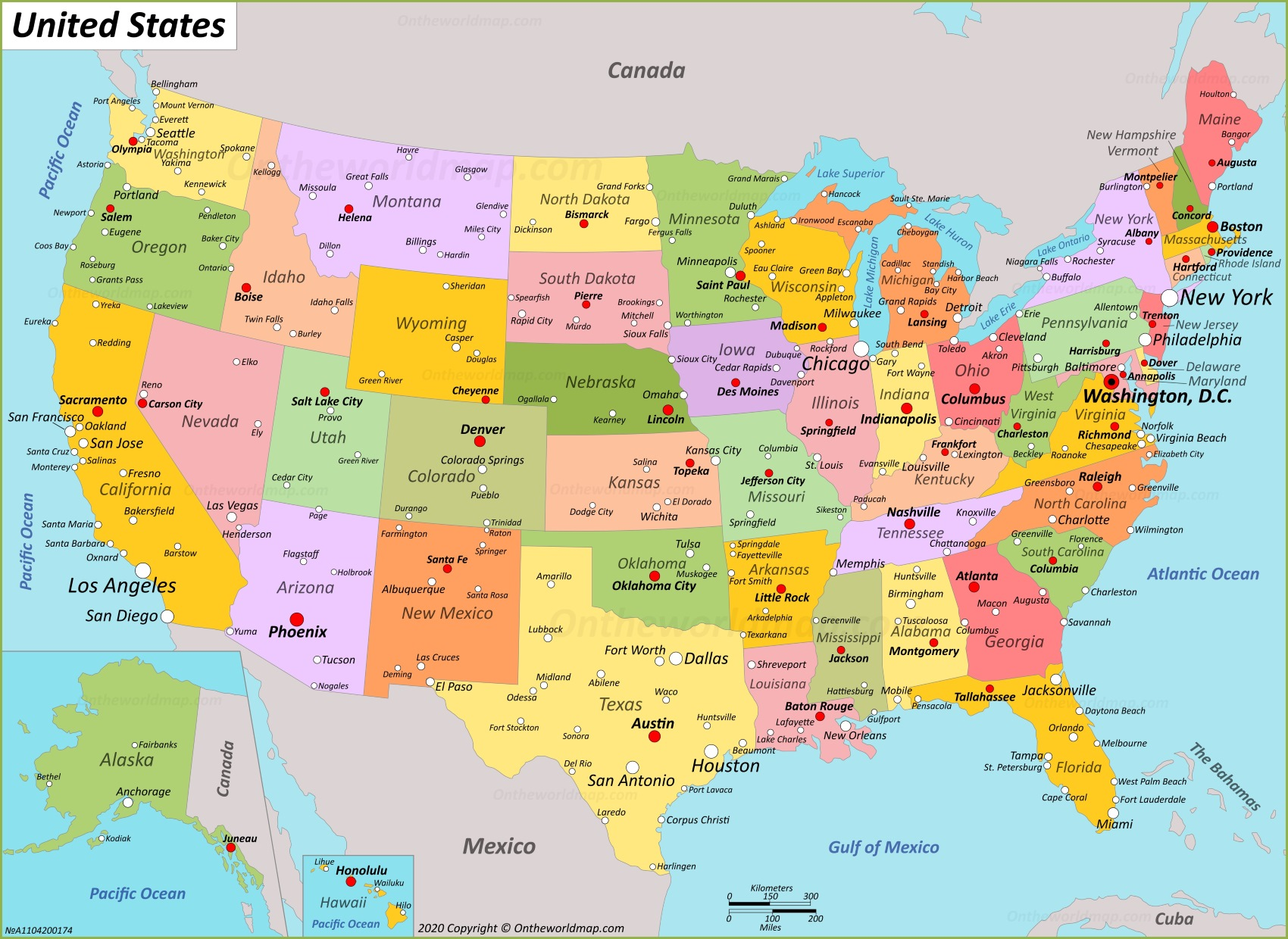 “Rain follows the plough”
…wet period 1880-1900
Mass increase deep
Plough farming 
….Increase WW1  during ….offset lower prices as European farms recover
Dust Bowl
“Normal” drought
Returns 1930
Dustbowl impacts
Storms rage throughout 1930;s
10% farms destroyed
500,000 homes abandoned
3,500,000 people migrate from rural areas 
Migrants 15% California population of 7million by 1940

Resettlement camps established California/ Texas
Discrimination vs “Okies”
Fuels “Repatriation” of Mexican immigrants…and citizens
Migration by jalopies
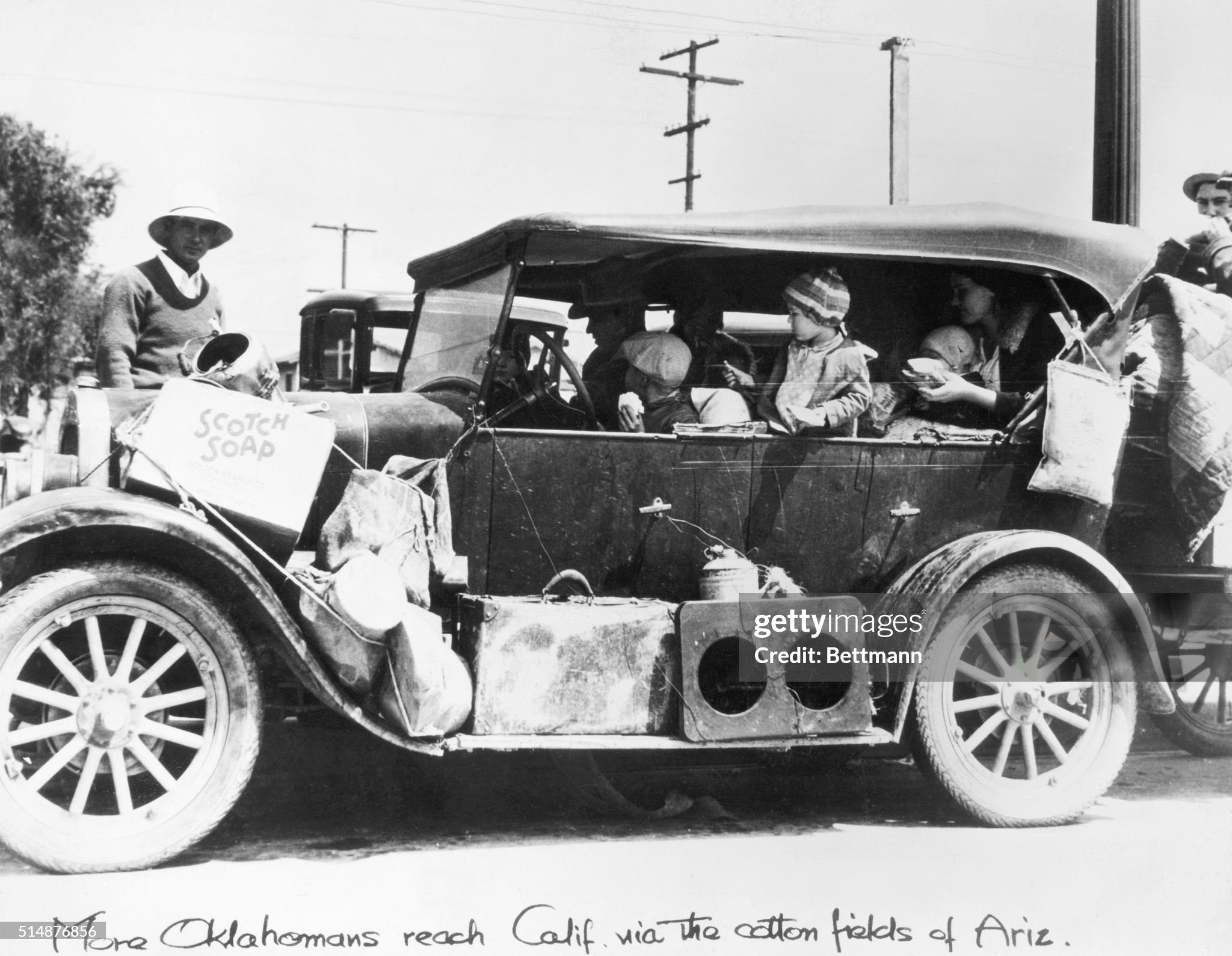 By foot….probably not by train
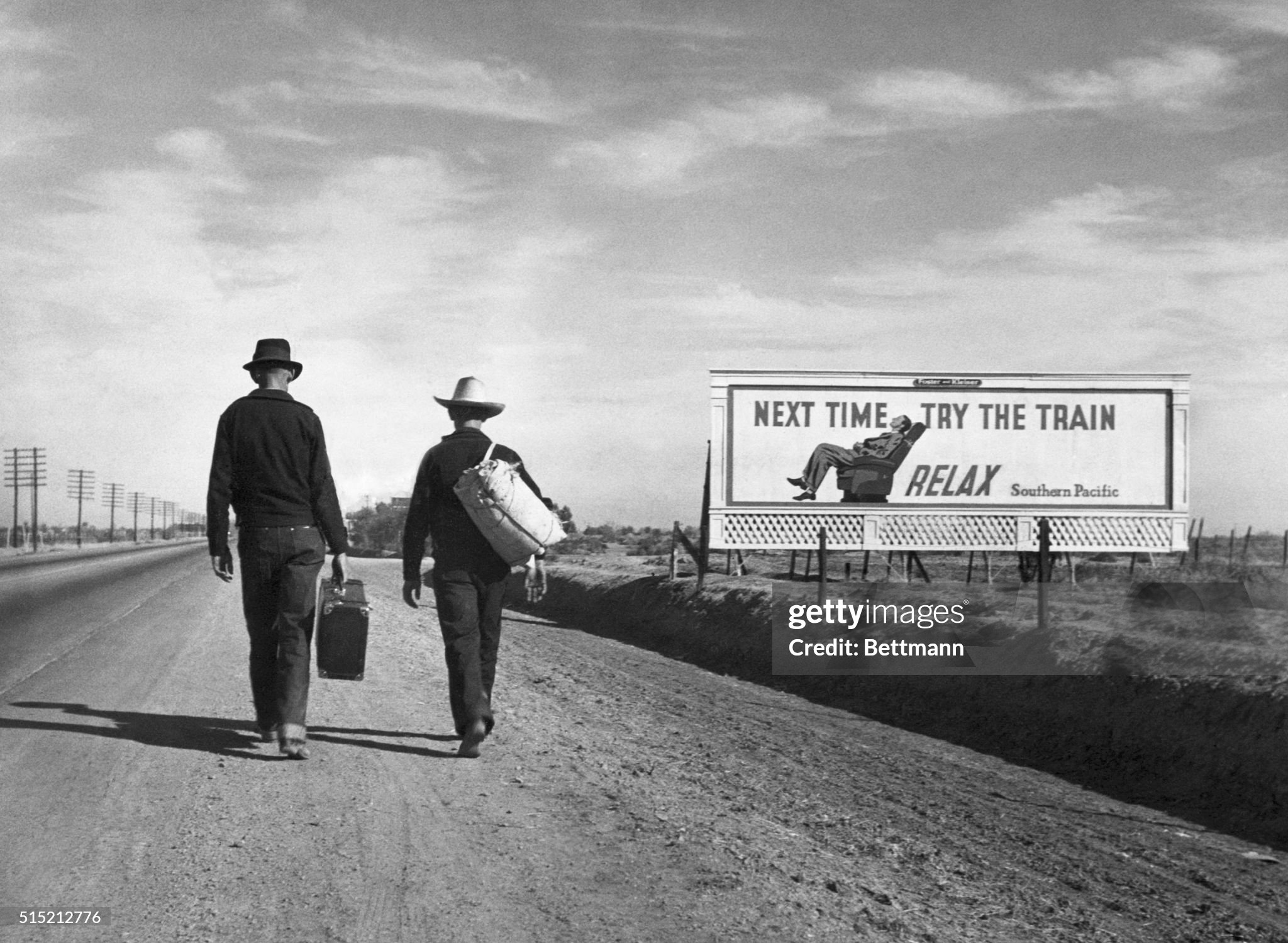 …..“Home” is wherever you can find it
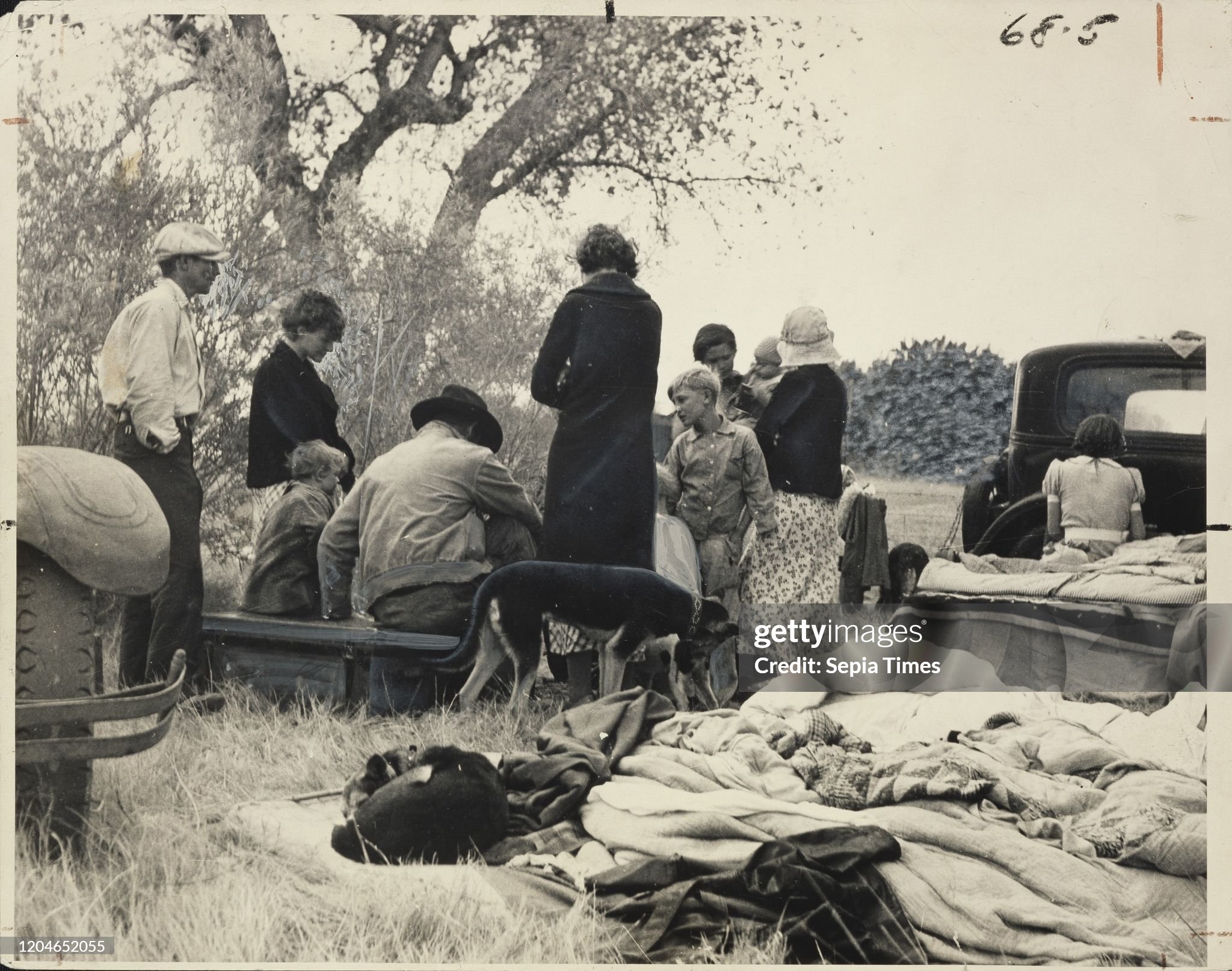 The future….bleak
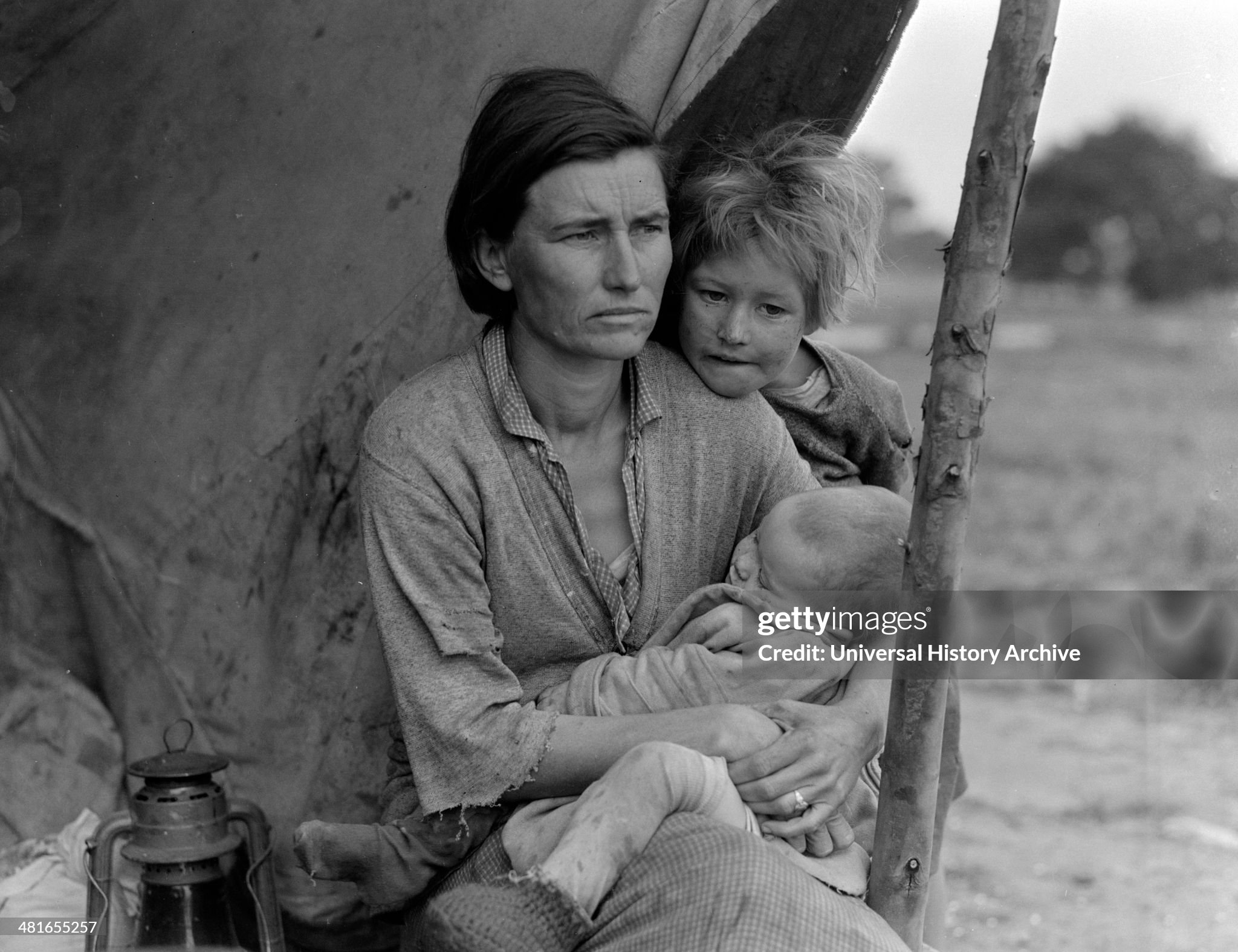 Responses to the Depression
The Republican response
Herbert Hoover….1932
“It is not the function of the government to relieve individuals of their
 responsibilities to their neighbours, or to relieve private individuals of their 
responsibilities to the public.”
Andrew Mellon, Secretary of Finance
"liquidate labour, liquidate stocks, liquidate the farmers, liquidate real 
estate. Purge the rottenness out of the system. High costs of living and 
high living will come down. ... enterprising people will pick up the wrecks
 from less competent people."
Response 1 Increase Tariffs
The history of US tariffs
1870-1913) …average rate 40%....policy to protect industry & grow
1913-1920 …..Wilson Administration …reduced rates to 10%
1920……..Post war Recession increased rate to 15%

The  Republican solution 1930
Senators Smoot & Hawley propose 50% tariff increase
Hoover initially opposes…committed to International cooperation
Refuses to veto bill…( Head of JP Morgan “I practically fell on my knees to beg the President to veto this stupid bill”)
The result….retaliation and 60% drop in exports & imports…”international trade” shrinks from 15% to less than 3% of economy
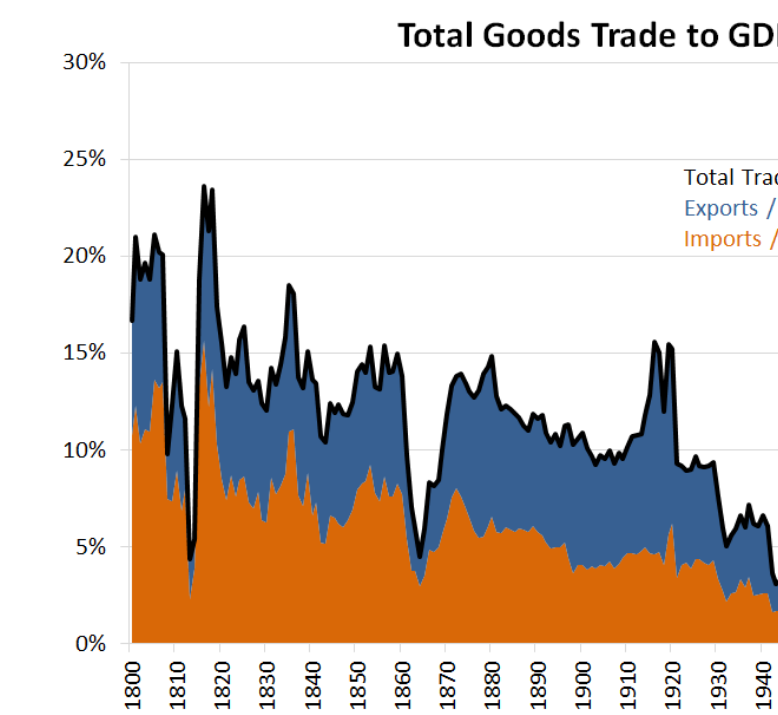